Landlord Forum
Julia Morris
Assistant Director of Regulatory Services
7 November 2024
Private Sector Housing & Licensing
Welcome & Introductions – Julia Morris, AD Regulatory Services
Introduction to session
Licensing update.
Amrick Nota – Lettings Walthamforest
Housekeeping
This presentation will be loaded onto the Council’s Landlord Forum web page – further information regarding the property licensing consultation can be viewed on the web pages at https://www.walthamforest.gov.uk/consultations/property-licensing-consultation
Private Sector Housing & Licensing – New Licensing Schemes
New Additional Licensing Scheme, Borough wide due to commence 1st April 2025.  Existing licences still valid until they naturally expire and then new applications to be made.
Application has been made to the MHCLG for a new Selective Licensing Scheme to commence on the 1st May 2025 (if approved).  This will cover 20 of the 22 wards in the borough.
Once decision has been received this information will be shared via the newsletter as well as information on our website and various news outlets.
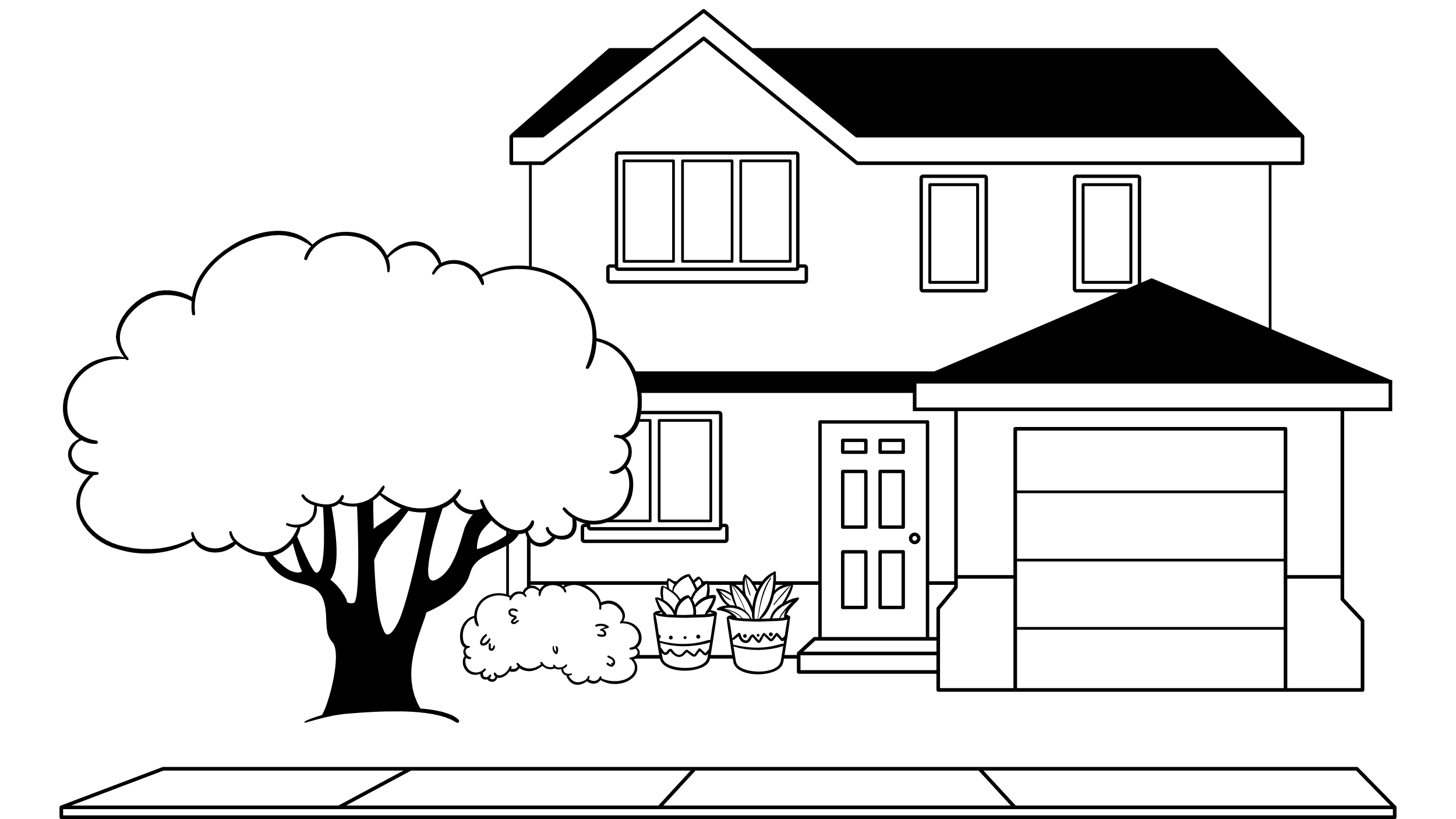 In addition to the discretionary Licensing schemes there remains Mandatory HMO licensing for larger HMOs within the borough.
Definition of an HMO – different HMO licence types
A House in Multiple Occupation (HMO) is a building or part of a building where three or more people live in two or more households. Residents usually share one or several amenities, for example, toilet, bath and shower room, or kitchen. 

Mandatory HMO Licensing - five or more unrelated people, who form two or more households and share amenities like kitchens and bathrooms?
Examples of mandatory HMOs include:
a house let as individual bedsitting rooms
a group of rooms on each floor let to single occupants
lodgings, and shared houses
hostels, some hotels, guesthouses
Definition of an HMO – different HMO licence types
Additional HMO Licensing - occupied by three or more people forming 2 or more households outside of mandatory HMO licensing.   

This includes multiple-occupied flats in purpose-built blocks (with over two flats) where more than 3 people live in the flat.
Renters Rights Bill
Abolish section 21 evictions ​
Ensure possession grounds are fair to both parties ​
Introduce a new Private Rented Sector Ombudsman ​
Create a Private Rented Sector Database ​
Give tenants strengthened rights to request a pet in their property.​
Apply the Decent Homes Standard to the private rented sector ​
Apply Awaab’s Law to the private rented sector
Make it illegal for landlords and agents to discriminate against prospective tenants in receipt of benefits or with children
End the practice of rental bidding ​
Strengthen local councils’ enforcement powers.
Renters Rights Bill – Tenancy reform
Summary
Abolish section 21 evictions and move to a simpler tenancy structure where all assured tenancies are periodic – providing more security for tenants and empowering them to challenge poor practice and unfair rent increases without fear of eviction. 
Ensure possession grounds are fair to both parties, giving tenants more security, while ensuring landlords can recover their property when reasonable. The Bill introduces new safeguards for tenants, giving them more time to find a home if landlords evict to move in or sell, and ensuring unscrupulous landlords cannot misuse grounds.  
Provide stronger protections against backdoor eviction by ensuring tenants are able to appeal excessive above-market rents which are purely designed to force them out.  As now, landlords will still be able to increase rents to market price for their properties and an independent tribunal will make a judgement on this, if needed.  
Give tenants strengthened rights to request a pet in the property, which the landlord must consider and cannot unreasonably refuse. To support this, landlords will be able to require pet insurance to cover any damage to their property.
Renters Rights Bill – Tenancy reform
What has changed?

All tenancies to be periodic – no 6-month initial period
Single commencement date 
Tribunal prevented from backdating rent increases and not increasing the rent above what a landlord proposed. 
Key changes to the possession grounds: 
Increased notice periods for “no fault” grounds to 4 months  
Increased the protected period and reletting restriction for the moving and selling grounds to 12 months 
Increased the mandatory rent arrears ground threshold to 3 months’ rent (from 2 months) and removing the “repeat arrears” ground

Possession prevented if the landlord is not registered on the database 
Landlords must respond to pet requests within 28 days (reduced from 42 days)
Renters Rights Bill – Decent Homes Standard and Awaab’s law
Summary

Apply the Decent Homes Standard to the private rented sector to give renters safer, better value homes and remove the blight of poor-quality homes in local communities. 
Apply ‘Awaab’s Law’ to the sector, setting clear legal expectations about the timeframes within which landlords in the private rented sector must take action to make homes safe where they contain serious hazards.
Renters Rights Bill – Decent Homes Standard and Awaab’s law.
What has changed?

DHS
Two new statutory duties to consult have been added:
one before making regulations to apply the DHS to temporary homelessness accommodation;
one before making regulations to extend the DHS to cover types of tenancy and licence not initially covered.

Awaab’s Law
These provisions are new - the previous Bill did not apply Awaab’s Law to the PRS.
Renters Rights Bill – Rental bidding and rental discrimination
Summary - Rental Bidding (new)
End the practice of rental bidding by prohibiting landlords and agents from asking for or accepting offers above the advertised rent. Landlords and agents will be required to publish an asking rent for their property, and it will be illegal to accept offers made above this rate.  
Summary – Rental Discrimination 
Rental discrimination provisions make it illegal for landlords and agents to discriminate against prospective tenants in receipt of benefits or with children – helping to ensure everyone is treated fairly when looking for a place to live.
The measures tackle both direct discrimination, such as refusing to provide information or grant a tenancy, and indirect discrimination, which includes any practice that would make entering into a tenancy less likely.
Restrictive terms in mortgage and insurance contracts are nullified, removing a key rationale behind rental discrimination.
Renters Rights Bill – Ombudsman and Database
Summary – Ombudsman 
The PRS Landlord Ombudsman will be mandatory for nearly all private landlords to join, including those with an assured or regulated tenancy. The service will resolve tenant complaints about their landlord’s actions or behaviours, including complaints about standards and repairs. Prospective, current, and former tenants will have access to the Ombudsman (with specific timeframes for raising complaints to be outlined in secondary legislation). 
The service will offer fair, impartial and binding resolutions for tenants, providing an alternative to tenants taking their landlord to court. 
The legislation does not set out or limit the types of complaints the Ombudsman will investigate, so that the service will have the discretion to consider complaints on a case-by-case basis. 
Summary - Database
Create a Private Rented Sector Database providing better information to tenants to make informed decisions when entering into a tenancy agreement. It will also support landlords in understanding their legal obligations and demonstrating compliance (giving good landlords confidence in their position). Additionally, it will support local councils – helping them target enforcement activity where it is needed most.
Renters Rights Bill – Enforcement and Investigatory Powers
Summary
Stepped civil penalties apply to all Bill provisions (as an alternative to prosecution for more serious non-compliance) and extended to harassment and illegal eviction. 
Rent repayment orders extended to superior landlords; maximum penalty doubled; applied to ‘in’ and ‘end of’ tenancy offences across the Bill
Liability for licensing offences extended to all landlords, not just individuals managing or ‘having control’. 
Duties to enforce and report on enforcement activity
Package of enhanced investigatory powers.
Provision for Lead Enforcement Authority
Renters Rights Bill – Enforcement and Investigatory Powers
What has changed?

Maximum civil penalties for ‘breaches’ increased to £7,000 and for ‘offences’ to £40,000

RROs extended to tenancy offences;  the period in which tenants and local authorities can apply increased to 2 years; and landlords required to pay the maximum penalty when they have reoffended.
Renters Rights Bill – Next Steps
Renters’ Rights Bill introduced on 11 September.
2nd Reading in House of Commons on 9 October.
Further parliamentary stages
Comms. and guidance 
Commencement 
Funding
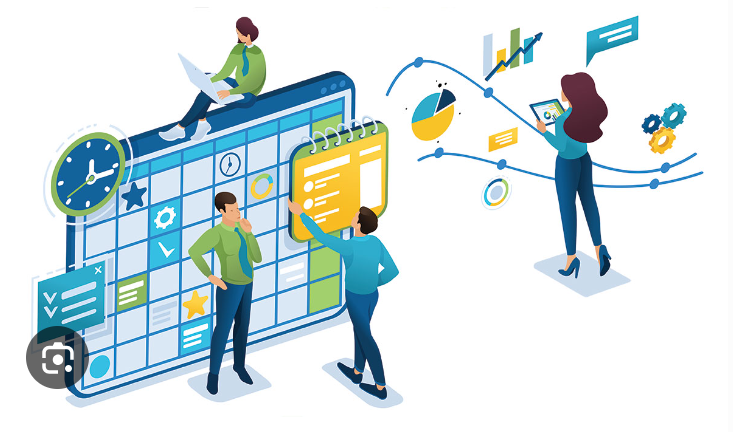 Full guidance here https://www.gov.uk/government/publications/guide-to-the-renters-rights-bill/82ffc7fb-64b0-4af5-a72e-c24701a5f12a
Private Sector Housing & Licensing Questions and topics requested.
Private Sector Housing & Licensing Contact us
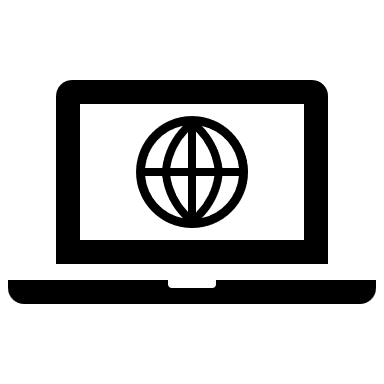 https://www.walthamforest.gov.uk/housing/private-sector-		housing/private-rented-property-licensing-prpl

                           propertylicensing@walthamforest.gov.uk


                            020 8496 4949
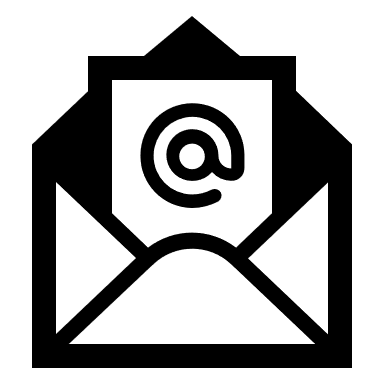 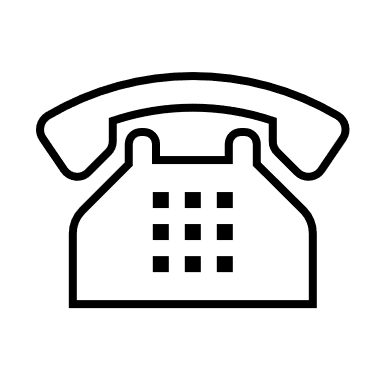